ポイント（1,2）
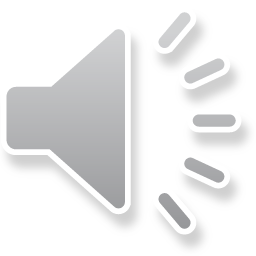 線形代数Aの復習をしっかりと
正方行列の階数・退化次数・対角和・行列式が計算できる

3x3正方行列の逆行列が計算できる

斉次方程式Ax=0(x∈Rn)の非自明解の存在条件を理解している
☜ポイント　nxn行列Aに関する値n-rank A = null Aを退化次数(ナリティー)という。
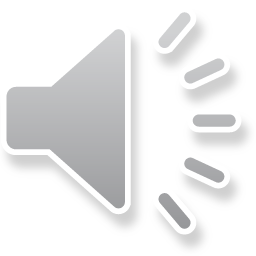 未知の空間を探索して地図を作る
この空間Xのどの場所xへも最短のルートで行ける地図（基底ベクトル）を作る
最初にやること：探索の起点（原点）を決める
次にやること：探索方向v1（非零ベクトル）を一つ決める
X
線形空間の性質：v1∈Xならa1v1∈X, a1∈R1
v1
部分空間 <v1>={a1v1∈X: a1∈R1}が決まった。
これでこの空間Xの直線<v1>上は動ける。
☜ポイント　<v>は、「vで張られる部分空間」と読む。
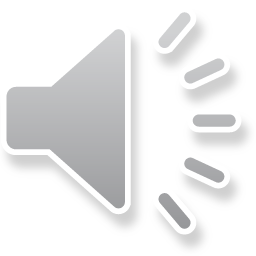 未知の空間を探索して地図を作る
次にやること：探索方向v2をもう一つ決める
線形空間の性質：v1 ,v2 ∈Xならa1v1+a2v2 ∈X, a1,a1 ∈R1
部分空間 <v1,v2 >={a1v1+a2v2 ∈X : a1,a2∈R1}が決まる。
X
☜ポイント　a1v1+a2v2は、「v1とv2の線形結合」と読む。
v2
これでこの空間Xの平面<v1,v2 >上は動ける。
v2
v1
ところが、探索方向v2=bv1と選択すると、
<v1,v2 >={a1v1+a2v2 : a1,a2∈R1}={a1v1+a2bv1 : a1,a2,b∈R1 }
= {(a1+a2b)v1:a1,a2,b∈R1 }={cv1:c∈R1 }=<v1>
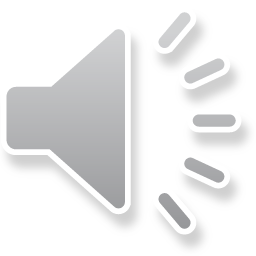 v2∉<v1>でなければならない。
未知の空間を探索して地図を作る
次にやること：探索方向v3を決める
v2
v3が<v1,v2>に含まれると、<v1,v2,v3>は平面になる。

⇒v3∉<v1,v2>でなければならない
X
部分空間 <v1,v2,v3>が決まった。
v3
これを繰り返して、任意のx∈Xが線形結合

	a1v1+a2v2+a3v3+・ ・ ・ +anvn

で表せる、すなわち、X=<v1,v2,v3,..,vn>ならば、{v1,v2,v3,..,vn}をXの基底といい、nをXの次元dimXという。
v1
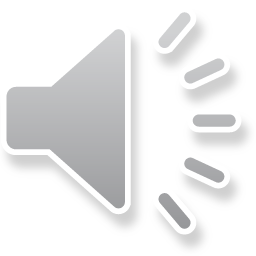 ループを削除する理由
単にX=<v1,v2,v3>と与えられたときは、dimX≦3であることに注意する。

例えば，dimX=2の場合、<v1,v2,v3>は平面だからv1は線形結合v1=sv2+tv3となる。

ある点の座標をx = av1+bv2+cv3とし、これに原点に戻るルート0=-v1+sv2+tv3を足すと

x = av1+bv2+cv3+0 =  (a-1)v1+(b+s)v2+(c+t)v3 =  a’v1+b’v2+c’v3

つまり基準となるベクトルを固定しても、xへのルートが無数に存在することになる。

ルートは「存在」するだけでなく「唯一」でなければならない
☜ポイント　閉ループになっている
dim<v1,v2,..,vn><nならば、{v1,v2,v3,..,vn}は線形従属（ループが存在している）となる。
逆に、
dim<v1,v2,..,vn>=nならば、{v1,v2,v3,..,vn}は線形独立でXの基底となる。
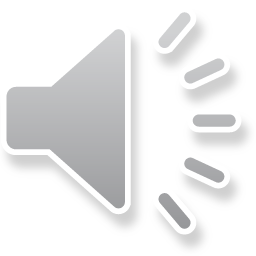 階数と退化次数
3次元ベクトルの集合を｛v1,v2,v3｝とし、X=<v1,v2,v3>とする。

ここで、3x3行列 [v1|v2|v3]の階数の計算とは何をしていたのかを考えよう。

行列の階段化：	例えば、v3はv1とv2の線形結合で消せるかを調べる。

		消せる列ベクトルは消してこれを反復する。
列ベクトルからループを消して必要最小限のベクトルを残す操作をしている。
消されたベクトルの数＝ループの数＝退化次数＝ null[v1|v2|v3]
残ったベクトルの数＝基底の数＝階数＝ rank[v1|v2|v3] ＝dim<v1,v2,v3>≦3
次元公式：消されたベクトルの数＋残ったベクトルの数＝退化次数＋階数＝ｎ
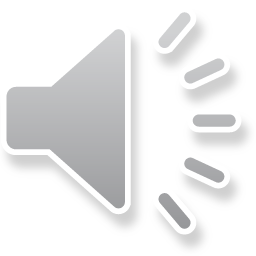 線形独立性と斉次方程式
Aがフルランク(rankA=n)なら斉次方程式 Ax=0は自明解{0}のみを持つ。
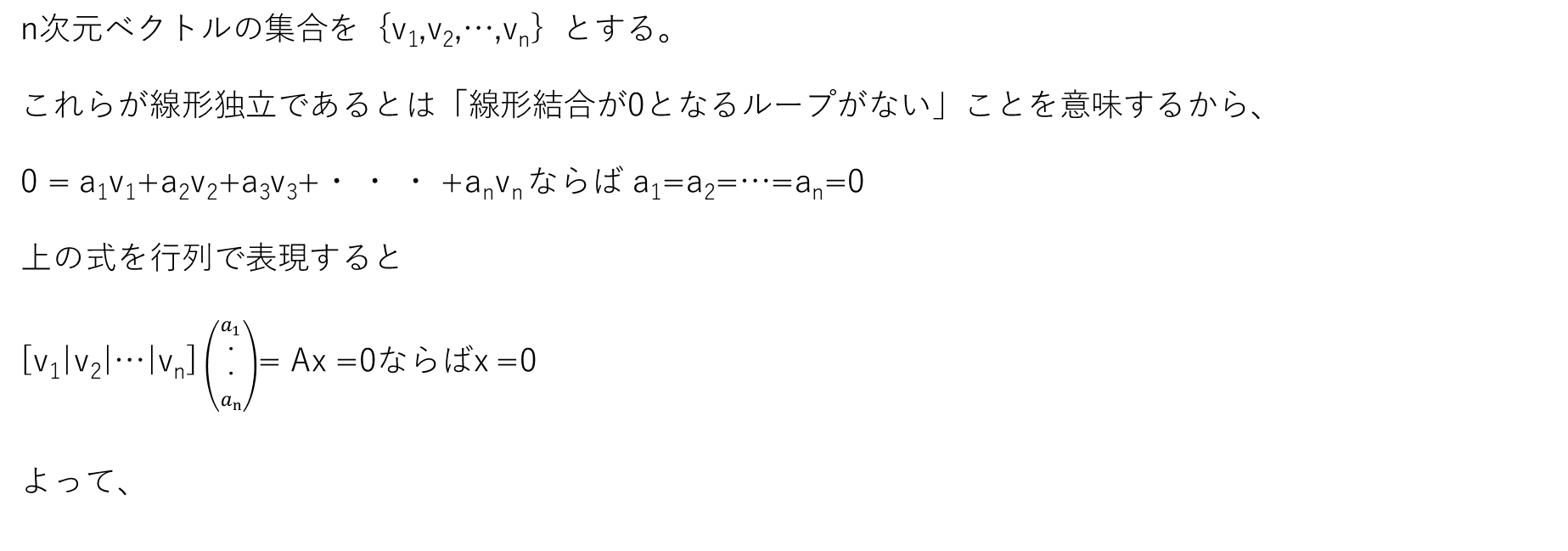 レポートのヒント
☜ポイント　線形独立ならベクトルは減らせない
☜ポイント　線形従属ならベクトルは減らせる
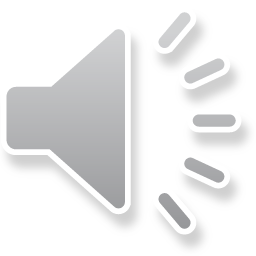 まとめ
以下はすべては同値である。
nxn行列A=[v1|v2|…|vn] は正則			A-1が存在する	detA≠0
行列Aはフルランク				rankA=n		nullA=0
<v1,v2,…,vn>の次元はn				dim<v1,v2,…,vn>=n
☜ポイント　列ベクトル空間という
斉次方程式Ax=0は自明解のみ			{x∈Rn : Ax=0} = {0}
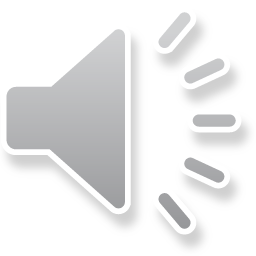